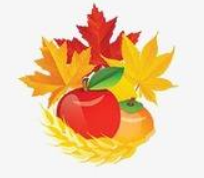 Center for Language Education
English for Academic Purposes Workshop Series
Academic word list
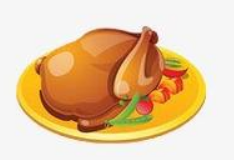 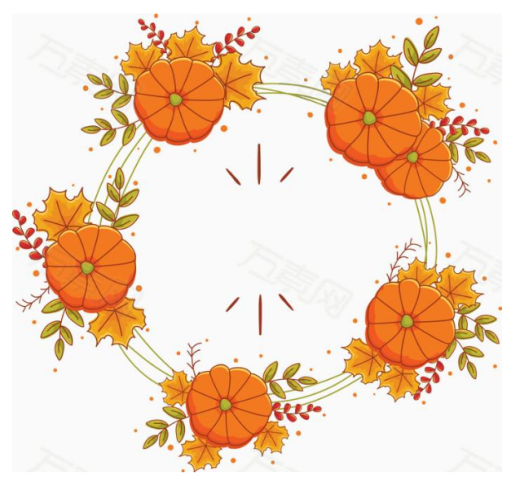 Xiao Shi
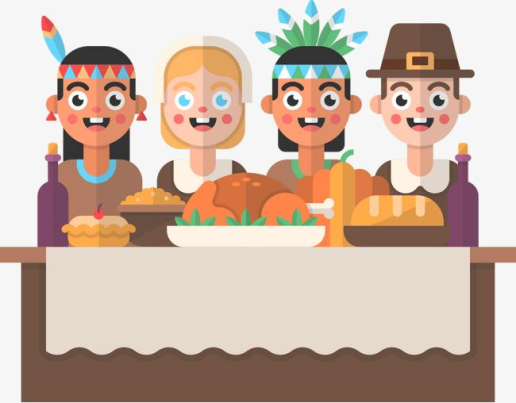 Form a study group
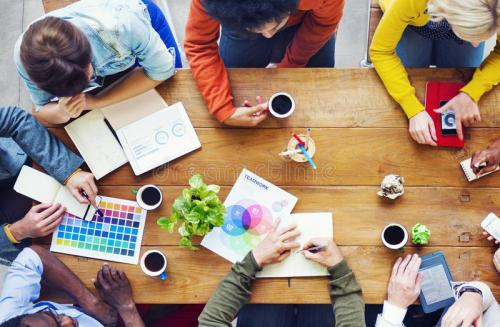 A group of 5 persons 
Get to know each other 
Name
Purpose 
What is academic words, give some examples.
What is Academic word list
Arboreal
Centrifuge
Pastiche
Incumbents
Verbiage
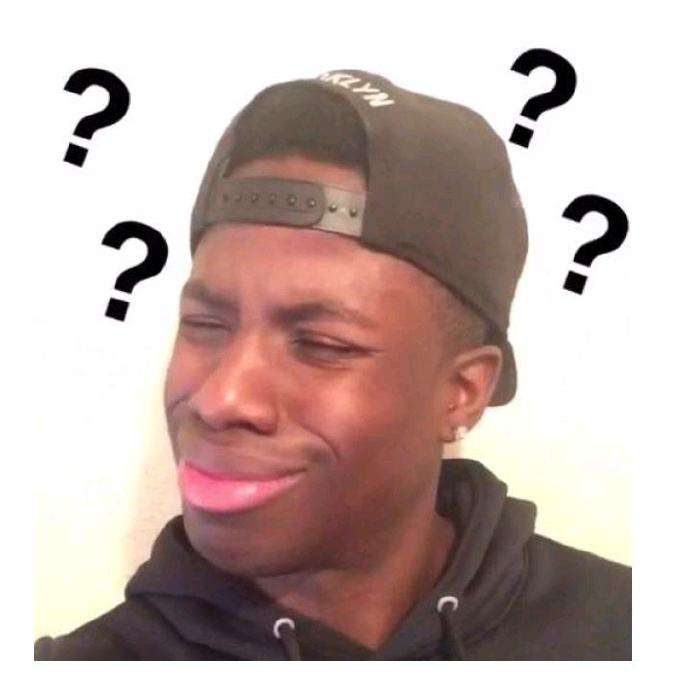 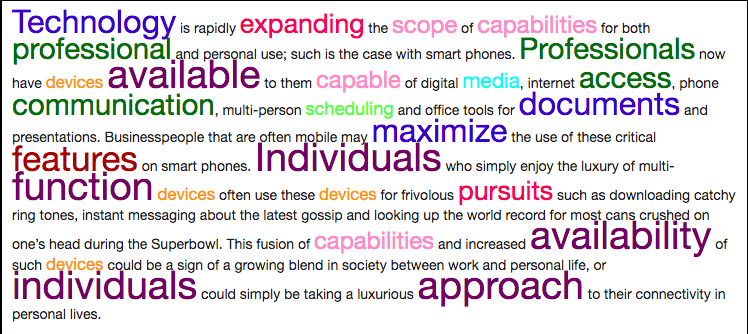 What is Academic word list
Coxhead(2000) studied over 3.5 million words of academic text from 28 subject-areas and made:
Academic word list (AWL): 10% of the academic texts
General service list (GSL): 80% 
Specific words related to subject: 5%
Less frequent words: 5%




Coxhead, A. (2000) A New Academic Word List. TESOL Quarterly, 34(2): 213-238
https://www.wgtn.ac.nz/lals/resources/academicwordlist/information/principles
What is Academic word list
570 word families 
divided into 10 sublists 
high frequency in academic contexts
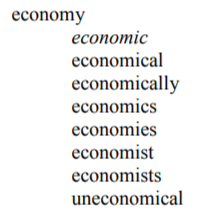 Coxhead, Averil (2000) A New Academic Word List. TESOL Quarterly, 34(2): 213-238
https://www.wgtn.ac.nz/lals/resources/academicwordlist/information/principles
How to learn the words?
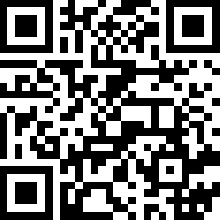 Learn the meaning and use of the headwords 

Learn the word family and make you own sentence 
Choose one word from the word family
Explain the word
Synonyms
Make a sentence
1.1 area
1.2 available
1.3 concept
1.4 consist
1.5 benefit
1.6 authority
1.7 approach
1.8 assess
1.9 analyse
1.10 assume
2.1 benefits
2.2 analyzed
2.3 concept
2.4 areas
2.5 available
2.6 approaching
2.7 assumed
2.8 authority
2.9 consists
2.10 assessing
How to learn the words?
How to Use the words?
Use one of the words to talk about the picture
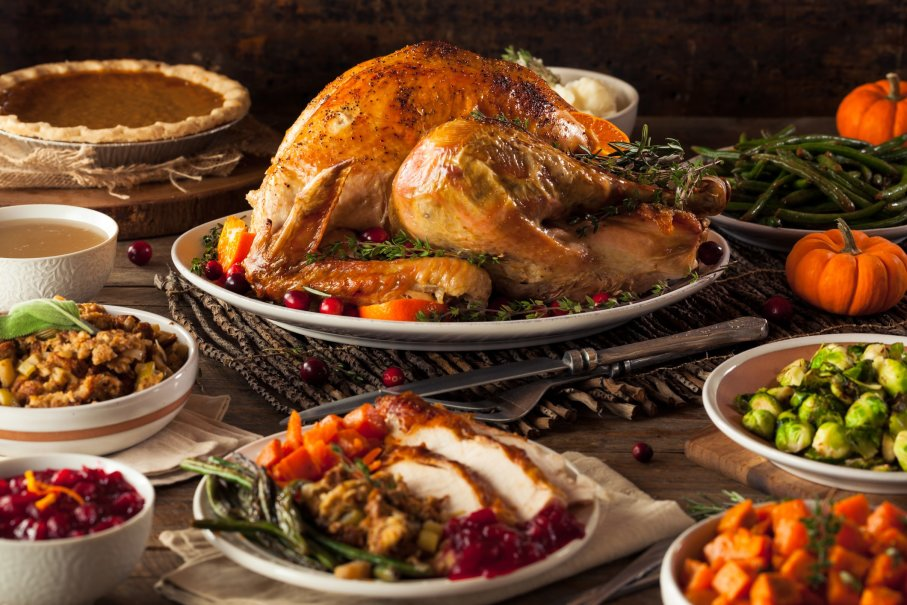 https://people.howstuffworks.com/culture-traditions/holidays-other/thanksgiving.htm
How to Use the words?
Use one of the words to talk about the picture
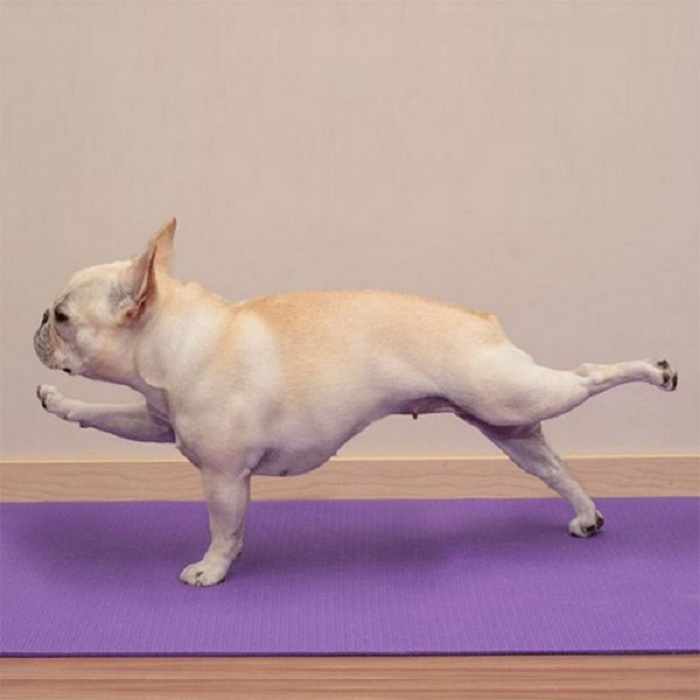 http://www.reshareable.tv/funny-dog-photos-will-inspire-hit-gym.html
How to Use the words?
Use one of the words to talk about the picture
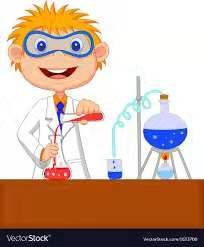 https://www.vectorstock.com/royalty-free-vector/boy-cartoon-doing-chemical-experiment-vector-1633700
How to Use the words?
Use one of the words to talk about the picture
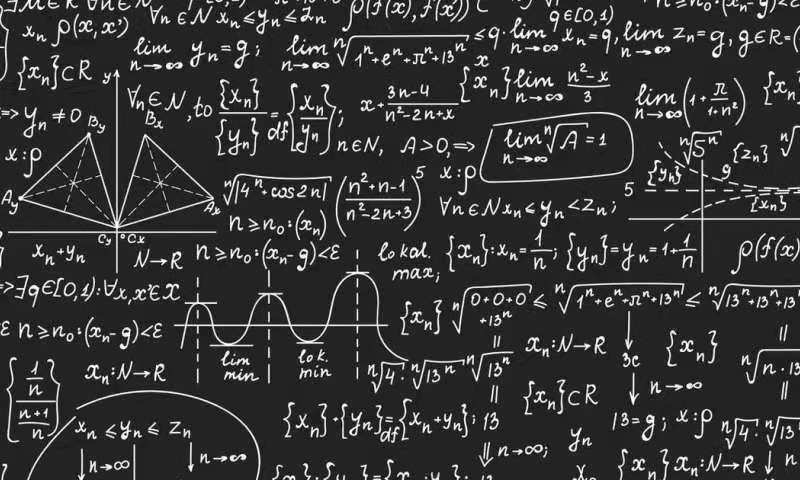 https://phys.org/news/2019-05-maths.html
How to Use the words?
Use one of the words to talk about the picture
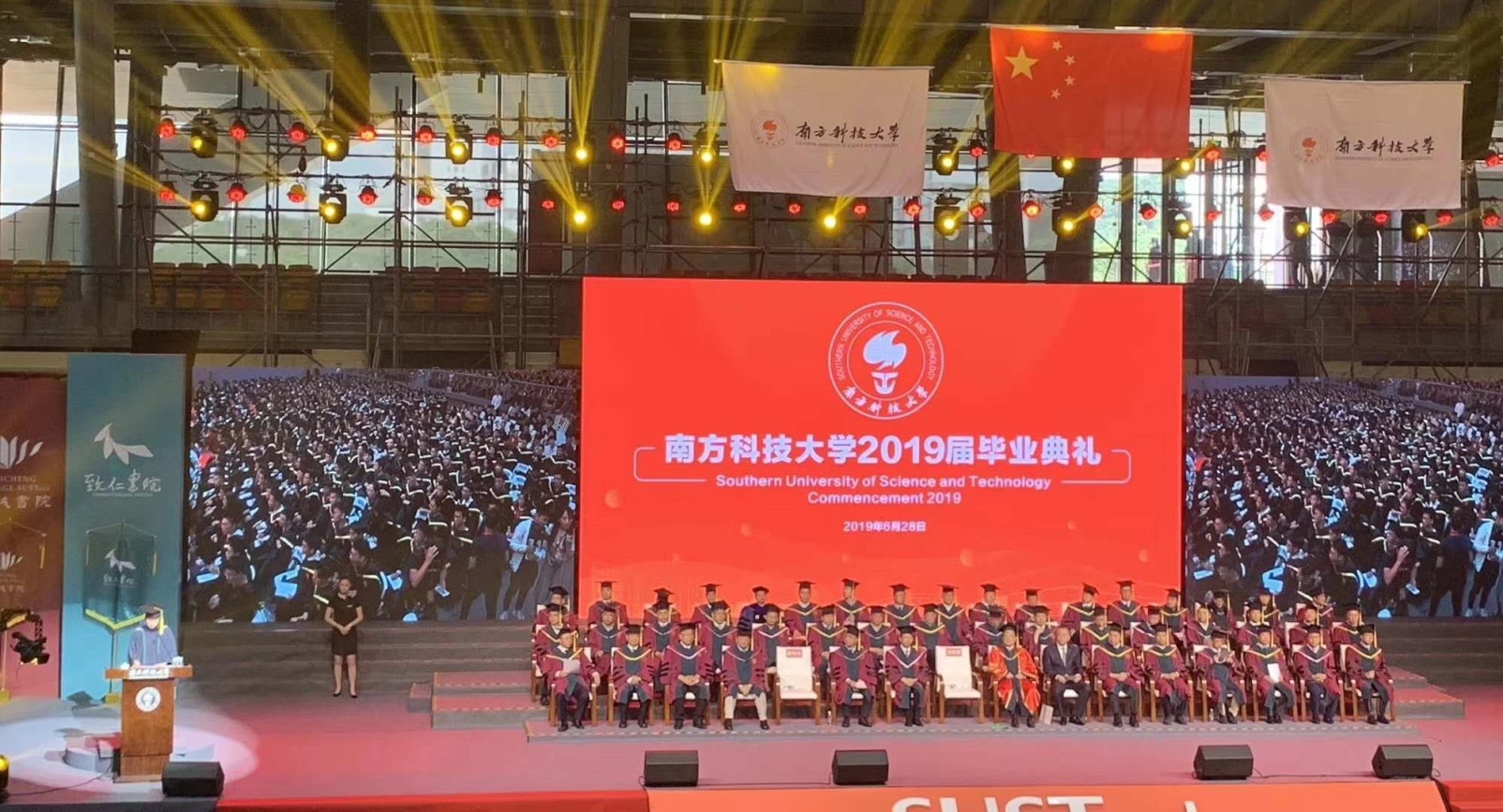 How to learn the words?
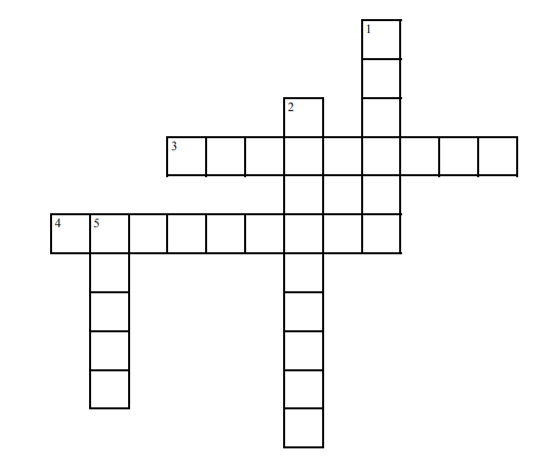 Step One
Complete the crossword puzzle as a group
Take one word and study the word (meaning, synonym, a sentence)
Take turn to 
Explain your word to your group mates(don’t say or spell the word directly
After your group mates guess out the word, write it down on the crossword
Share the sample sentence you made and write the sentence down on crossword sheet
How to Use the words?
Step two
Talk about a picture with the words
Choose one picture from you phone and use one of the five words in the crossword puzzle to talk about the picture
Share your picture with the group
have your peers make sentences using the words to talk about your picture. 
Then share your sentence
Resources
AWL exercise
AWL FULL LIST
IELTS BUDDY
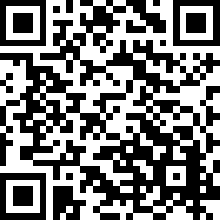 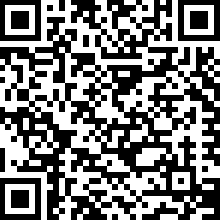 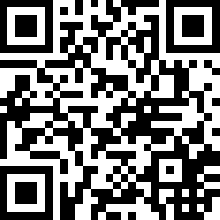 Using English for Academic PurposesFor Students in Higher Education
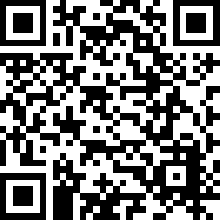 EAP Foundation
https://www.wgtn.ac.nz/lals/resources/academicwordlist/publications/awlsublists1.pdf
https://www.eapfoundation.com/vocab/academic/tagcloud/
https://www.ieltsbuddy.com/academic-word-list-sublist-8a.html
http://www.uefap.com/vocab/vocfram.htm